Центральні та вписані кути
Кут з вершиною у центрі кола називається центральним кутом
Кут,вершина якого лежить на колі,а сторони перетинають коло,називається вписаним кутом
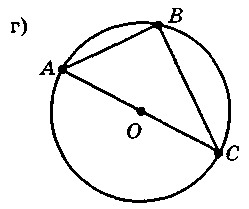 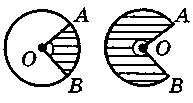 AOB — центральний кут 

AOB = AB 

Центральний кут вимірюється відповідною дугою (дугою, на яку він спирається).
ABC — уписаний кут

ABC =  AOC =  AC

Вписаний кут вимірюється половиною дуги, на яку він спирається, і дорівнює половині відповідного центрального кута,
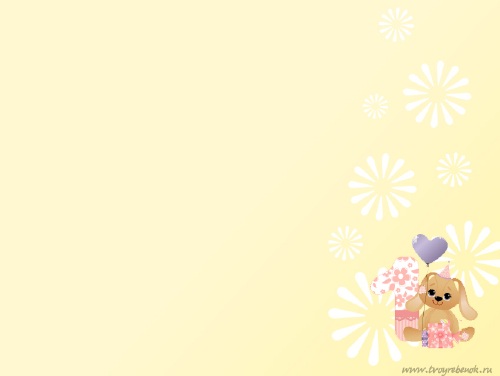 Властивості вписаних кутів.
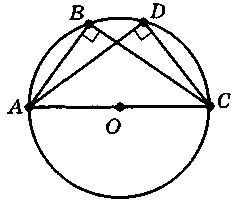 ABC =  ADC = 90°

Вписаний кут, що спирається на діаметр, дорівнює 90°.
ABC =  ADC =  АКС

Вписані кути, які спираються на ту саму дугу, рівні між собою.
Теорема (про вписаний кут).Вписаний кут вимірюється половиною дуги,на яку він спирається
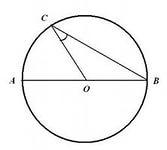 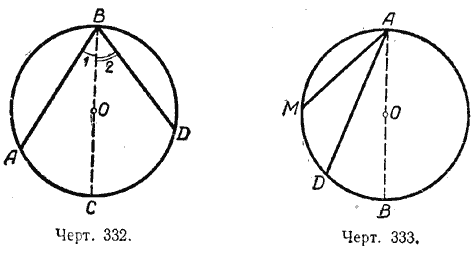 Центральний кут дорівнює подвоєному вписаному куту, якщо вони спираються на однакову дугу.
Задача 1.
Знайти величину кута А0С (див. Рис.), Якщо кут АВС дорівнює 140 °.
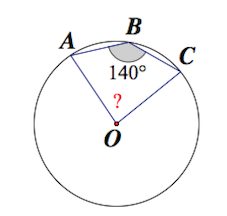 Відповідь до задачі 1.
Зауважимо, той кут АОС, що позначений на картинці, хоч і є центральним кутом, але не є відповідним для вписаного кута АВС, так як вони спираються на різні дуги (кут АВС спирається на дугу АС, а кут АОС - на дугу АВС).

Так як вписаний кут АВС, рівний 140°, спирається на дугу АС, то вона дорівнює 280 °. Значить дуга АВС дорівнює 360° -280 ° = 80°. А значить центральний кут АОС, який вимірюється градусної мірою дуги, на яку спирається, дорівнює 80°

                                                                                 Відповідь: 80°
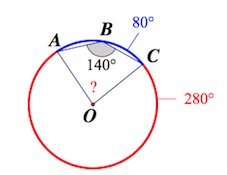 Задача 2.
Знайти величину кута ВАD, зображеного на картинці:
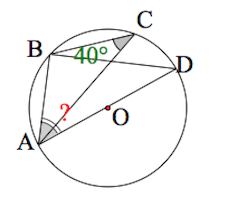 Відповідь до задачі 2.
Так як кути ВСА і ВDA спираються на одну дугу (АВ), то вони рівні, тобто L BDA =90°-40°=50°

Тепер звернемося до трикутника АВD. Він прямокутний, оскільки кут АВD, що спирається на діаметр, - прямий. Значить, L BAD = 90° -40° = 50°.

                                                              Відповідь: 50°
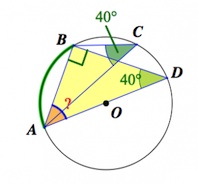